THÁNG 12, 2023
Integrated education of Human Rights
Tích hợp giáo dục 
QUYỀN CON NGƯỜI trong môn Đạo đức
Tích hợp GD QCN trong chương trình, SGK Đạo đức
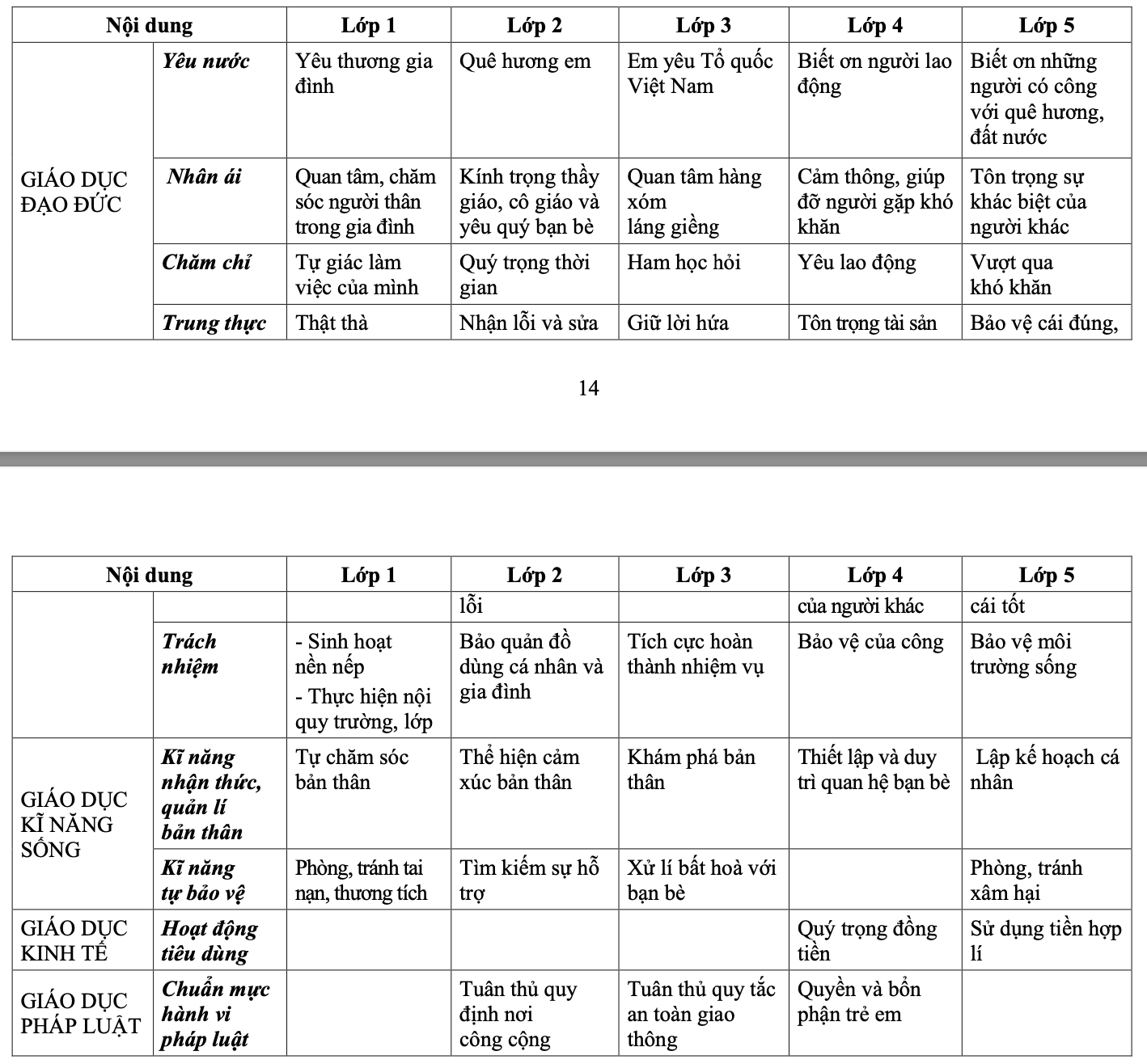 Các quy tắc, nguyên tắc quyền con người;
Các giá trị nền tảng của quyền con người và cơ chế bảo vệ quyền con người;
Các quyền con người cơ bản;
Trách nhiệm bảo đảm từ phía Nhà nước, xã hội đối với việc thực thi QCN;
Quyền và bôn phận trẻ em.
THIẾT KẾ 
KẾ HOẠCH BÀI DẠY ĐẠO ĐỨC TÍCH HỢP GIÁO DỤC QUYỀN CON NGƯỜI
MỘT SỐ VÍ DỤ
Thiết kế KHBD môn Đạo đức tích hợp GD Quyền con người
BÀI 1. TÔN TRỌNG SỰ KHÁC BIỆT (LỚP 5) 

BÀI 2. CÔNG BẰNG & QUYỀN CON NGƯỜI